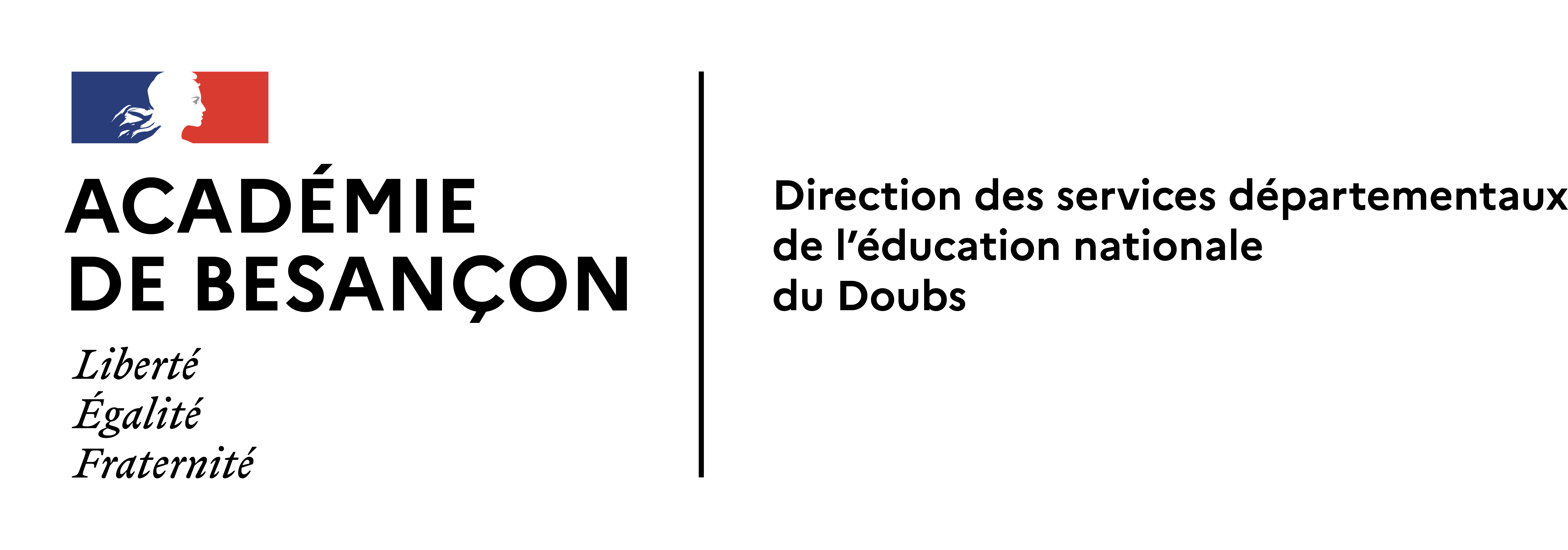 Formation des parents bénévoles – natation
Dsden du doubs
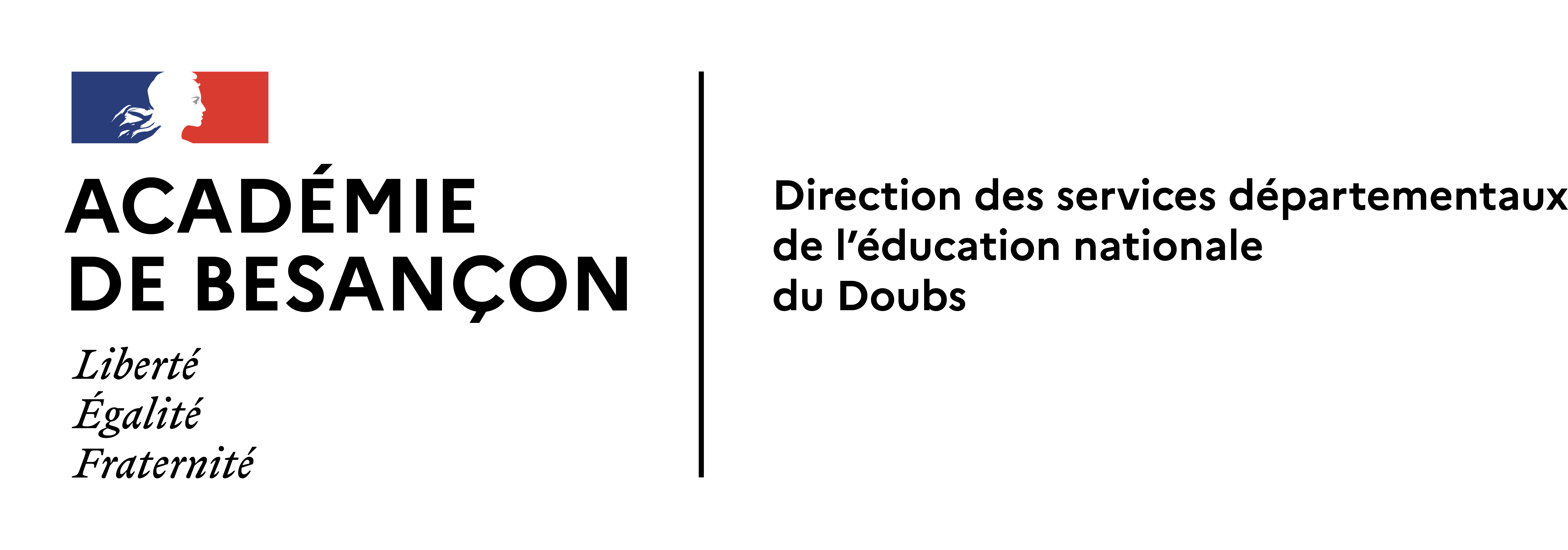 Les contraintes règlementaires
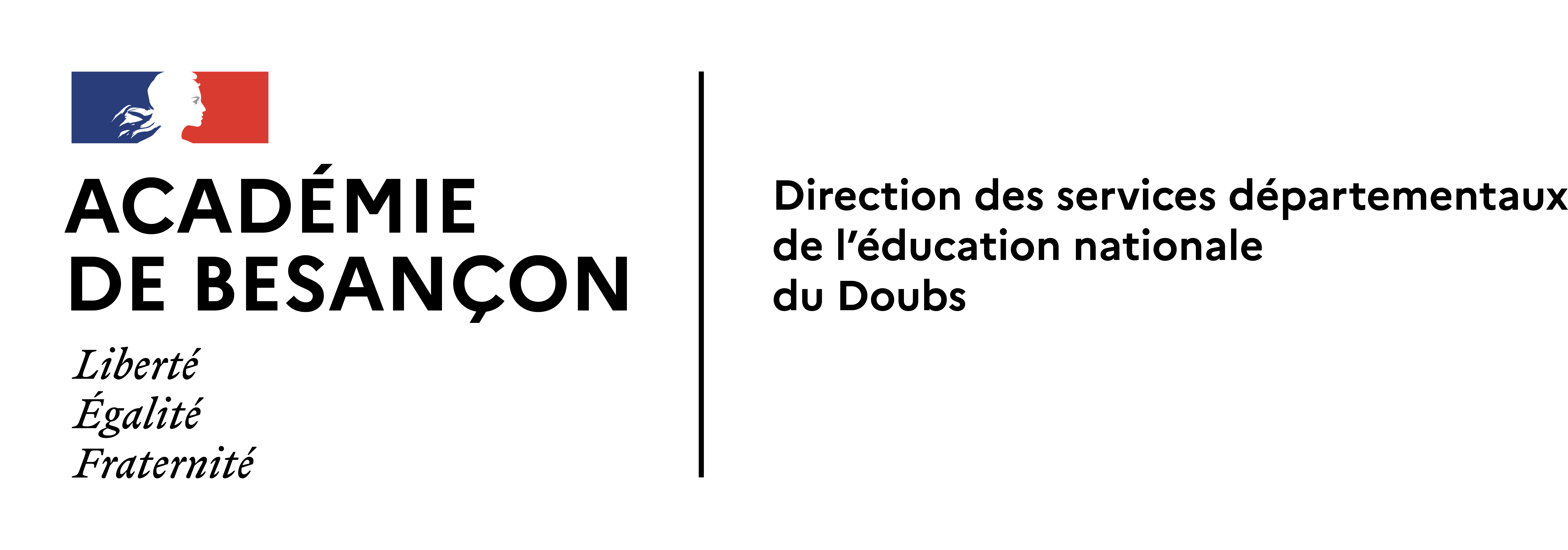 Les programmes d’EPS à l’école (2015, 2021)
« La natation scolaire fait partie intégrante des programmes d’enseignement de l’école ce qui lui confère un caractère obligatoire. »

un à deux Modules au cycle 2 (CP à CE2)
un module par an en cycle 3 (CM1/CM2)
Attestation du savoir-nager en sécurité à la fin du cycle 3 (CM1/CM2/6ème)
(aisance aquatique maternelle : déploiement 2023 ?)
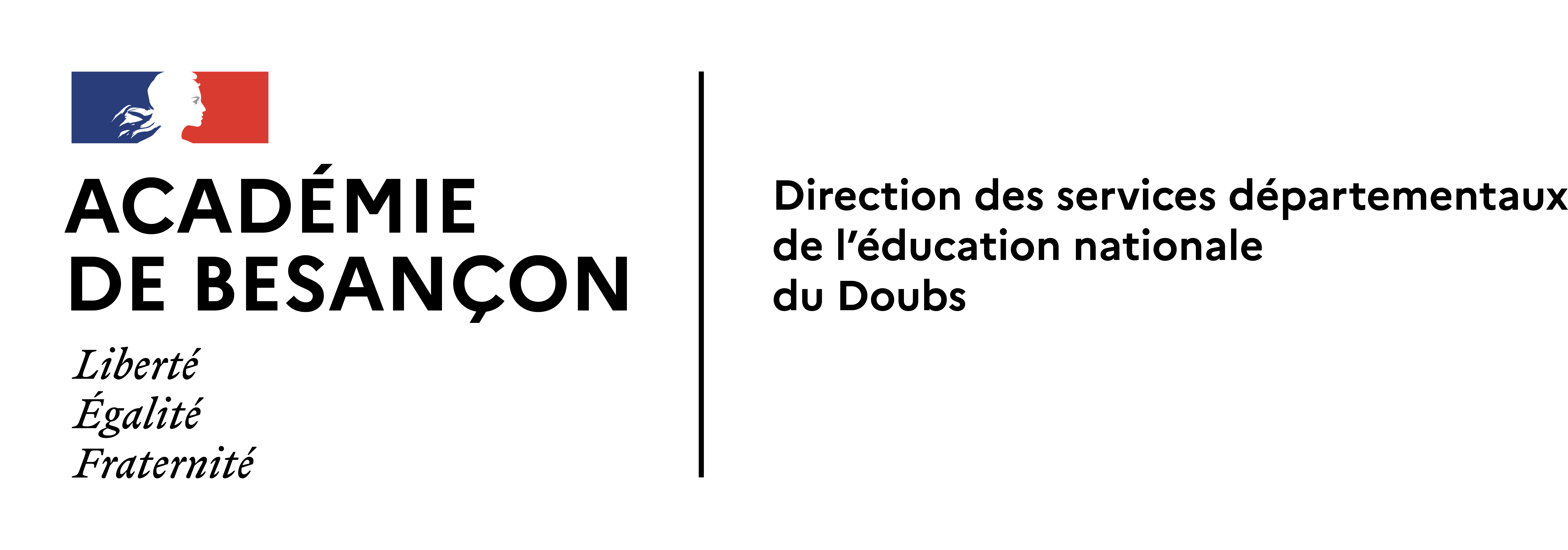 Décret, arrêté et note de service du 28/02/22
Contexte : plan national « prévention noyades » : environ 1000 noyades par an, ¼ sont mortelles, 1ère cause de mortalité chez les moins de 25 ans

Progressivité de l’apprentissage du savoir-nager en sécurité :
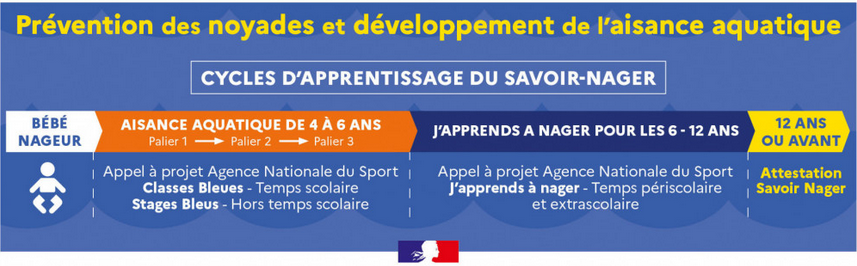 L’encadrement des élèves
Besoin d’encadrants !!
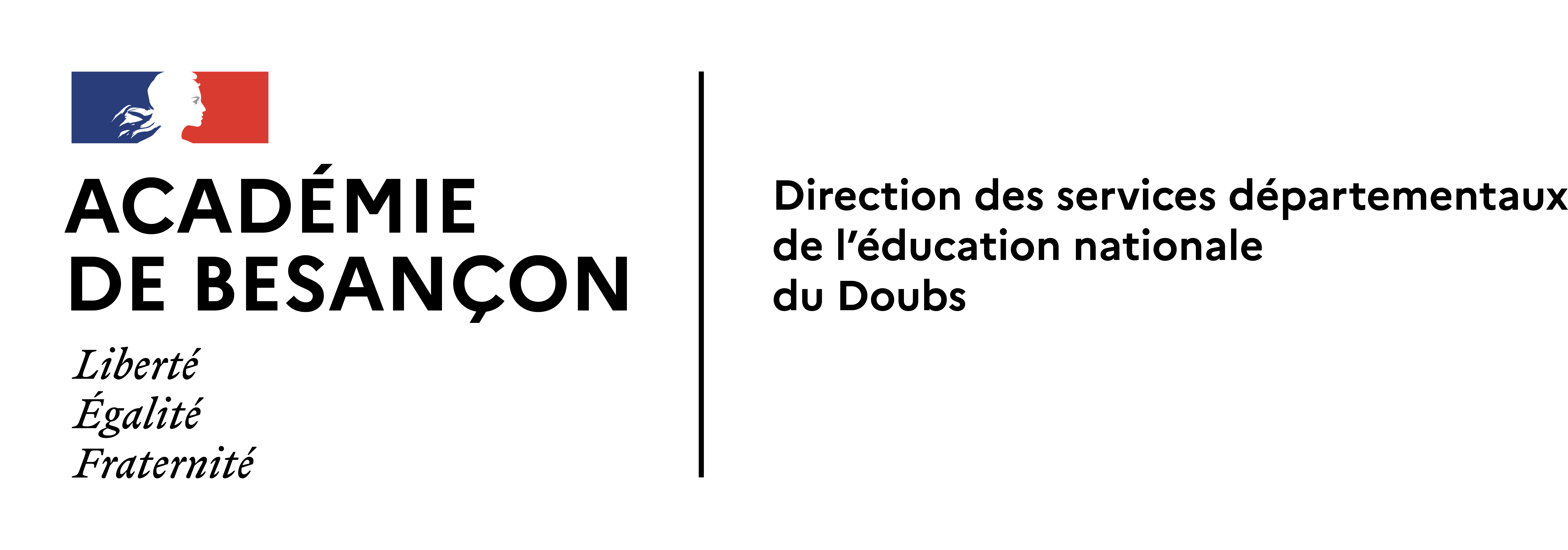 Les rôles
Le maître-nageur sauveteur
Responsable de la 
Surveillance du bassin
 Ne peut pas enseigner !
L’enseignant
Responsable du projet péda 
De la classe
Responsable d’un groupe
(enseignement et sécu)
Le maître-nageur
Responsable d’un groupe
(enseignement et sécu)
Le parent agréé
Responsable d’un groupe 
(enseignement et sécu)
L’accompagnateur
Aide à la vie collective 
(vestiaires, douches, 
toilettes…)
La sécurité
Aucun enfant dans l’eau sans :
le mns chargé de la surveillance du bassin à son poste
L’enseignant au bord du bassin, en charge réelle de surveillance
Chaque intervenant au bord du bassin, dans une tenue adaptée en cas de besoin d’aller dans l’eau, en charge réelle de surveillance de son groupe
NB : Chaque intervenant se doit de suspendre ou d’interrompre immédiatement l’activité si les conditions de sécurité ne sont plus réunies.
Attention :
Toujours avoir tous les élèves de son groupe sous les yeux ! Attention à son placement au bord du bassin !
Compter les élèves de son groupe en permanence !
Cibler les moments potentiellement dangereux et être très attentif dans ces moments : au tout début / à la toute fin de la séance / pendant les changements de situations…
Connaître le POSS : plan d’organisation de la surveillance et des secours

Agir en « bon père/mère de famille » !
La procédure d’agrément de parent bénévole
Agrément 
M. IA-DASEN
Validation des compétences (aujourd’hui !)
Formation (aujourd’hui !)
Vérification de l’honorabilité
La validation de vos compétences
Suivi de cette formation
Test pratique : l’attestation de savoir nager en sécurité (attendu de fin de cycle 3) :
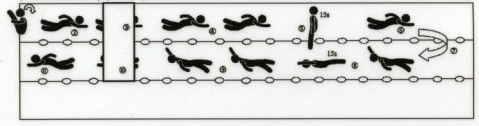 25 m
Le contenu des séances à animer
Le projet pédagogique départemental
En cours de révision pour intégrer l’aisance aquatique (4-6 ans)
7 étapes
Des tests à la fin de chaque étape
Des contenus ciblés par étape
Des groupes de niveau à la piscine

 Cf site internet : circo25.eps
L’adaptation à chaque bassin
Un projet pédagogique a été défini pour chaque bassin, en lien avec la direction de la piscine et la dsden (cpc, cpd)
S’appuyer sur celui-ci
Dans tous les cas…
Rencontrer l’enseignant avant le module à la piscine pour définir avec lui les modalités et les contenus.
Quelques études de cas
L’enseignant vous alloue le groupe débutant or votre enfant est dans un autre groupe. Vous désirez changer…
Un enfant de votre groupe est pénible. Que faire ?
Un enfant de votre groupe a envie de faire pipi au milieu de la séance. Que faire ?
Vous encadrez la première séance pour des débutants. Pouvez-vous aller dans l’eau avec les enfants pour les rassurer ?
L’enseignant vous demande de faire passer les tests et éventuellement l’attestation du savoir nager en sécurité. Le pouvez-vous ?
…..
Des questions ?
Merci de votre attention.
Pour me contacter : ………………………………..